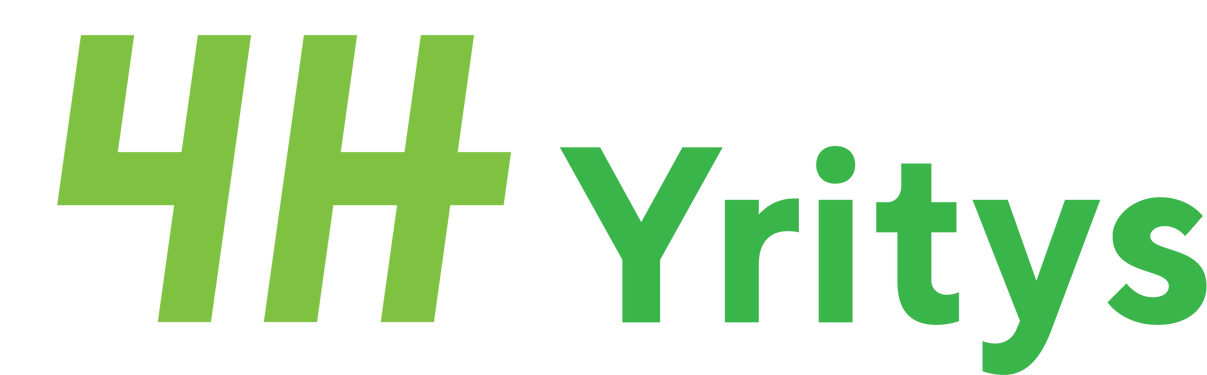 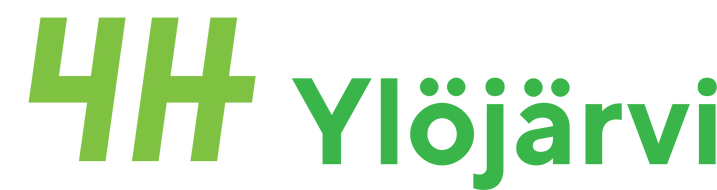 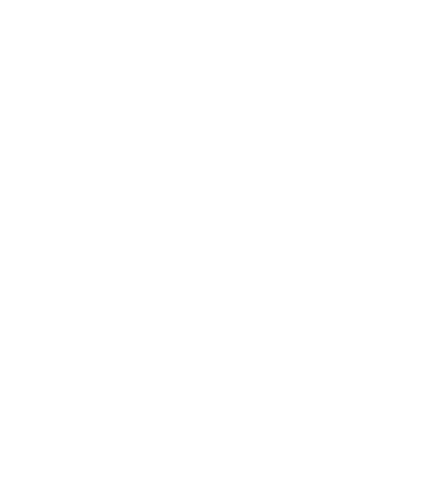 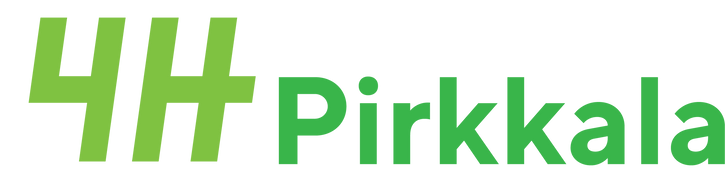 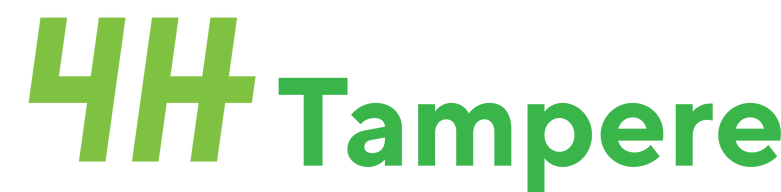 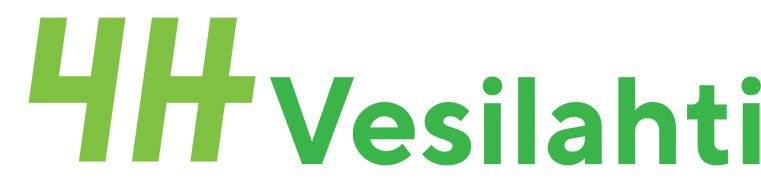 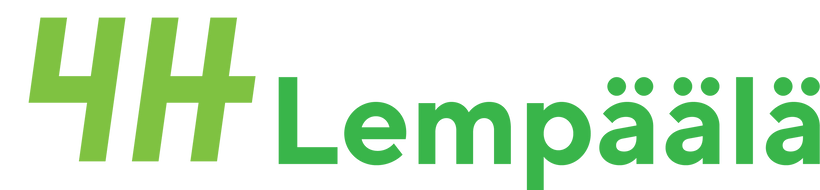 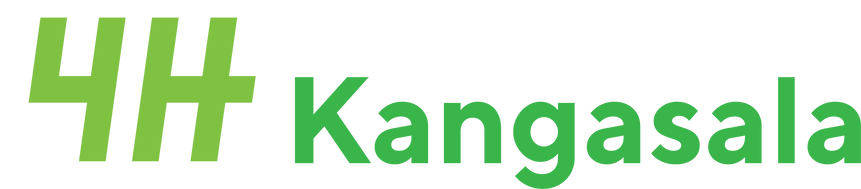 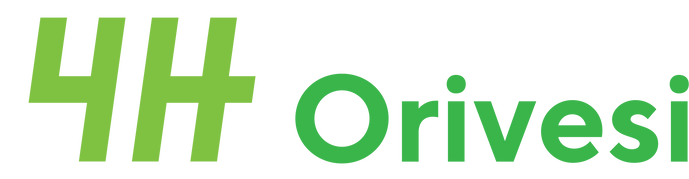 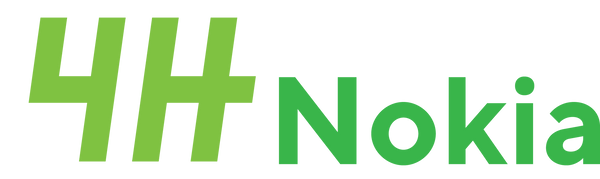 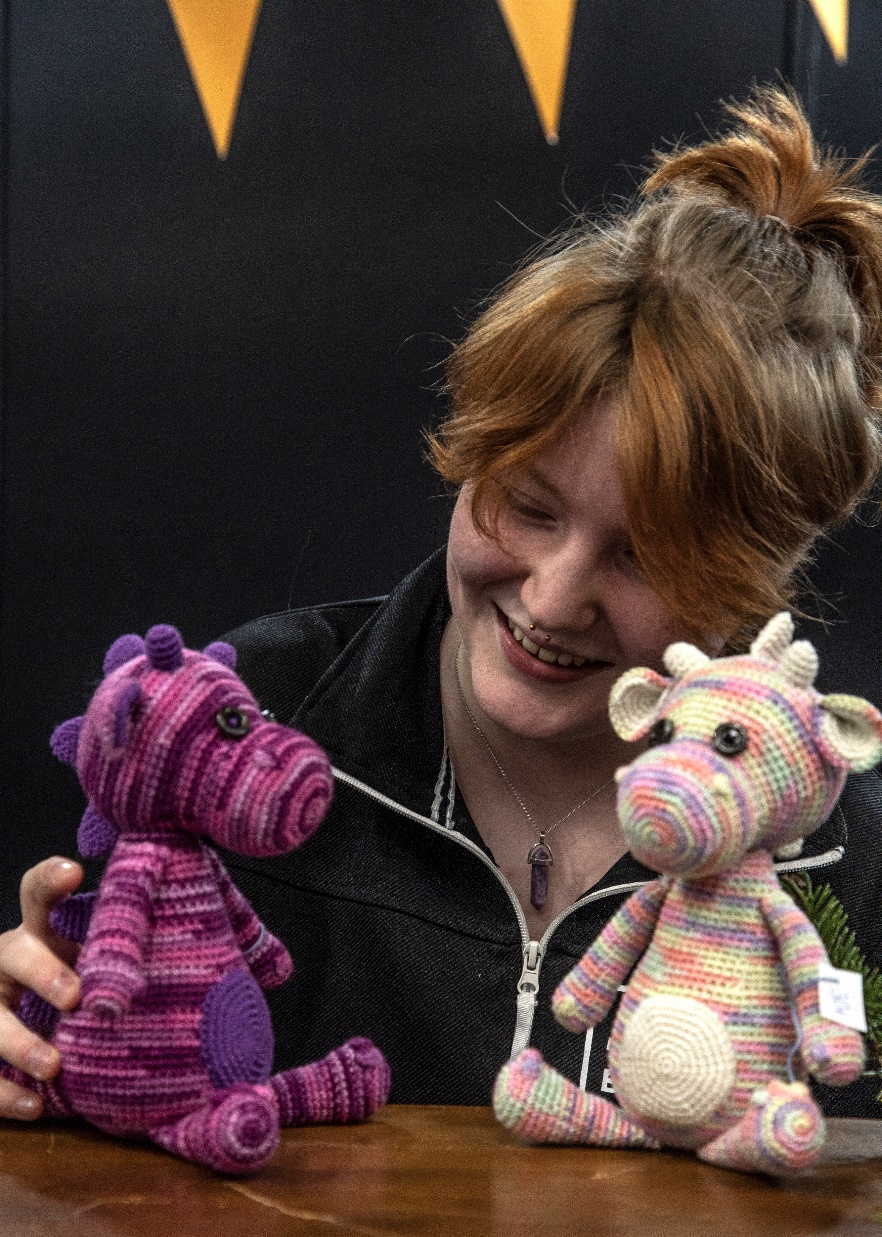 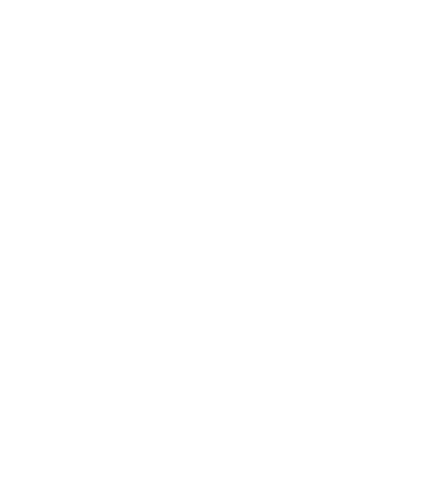 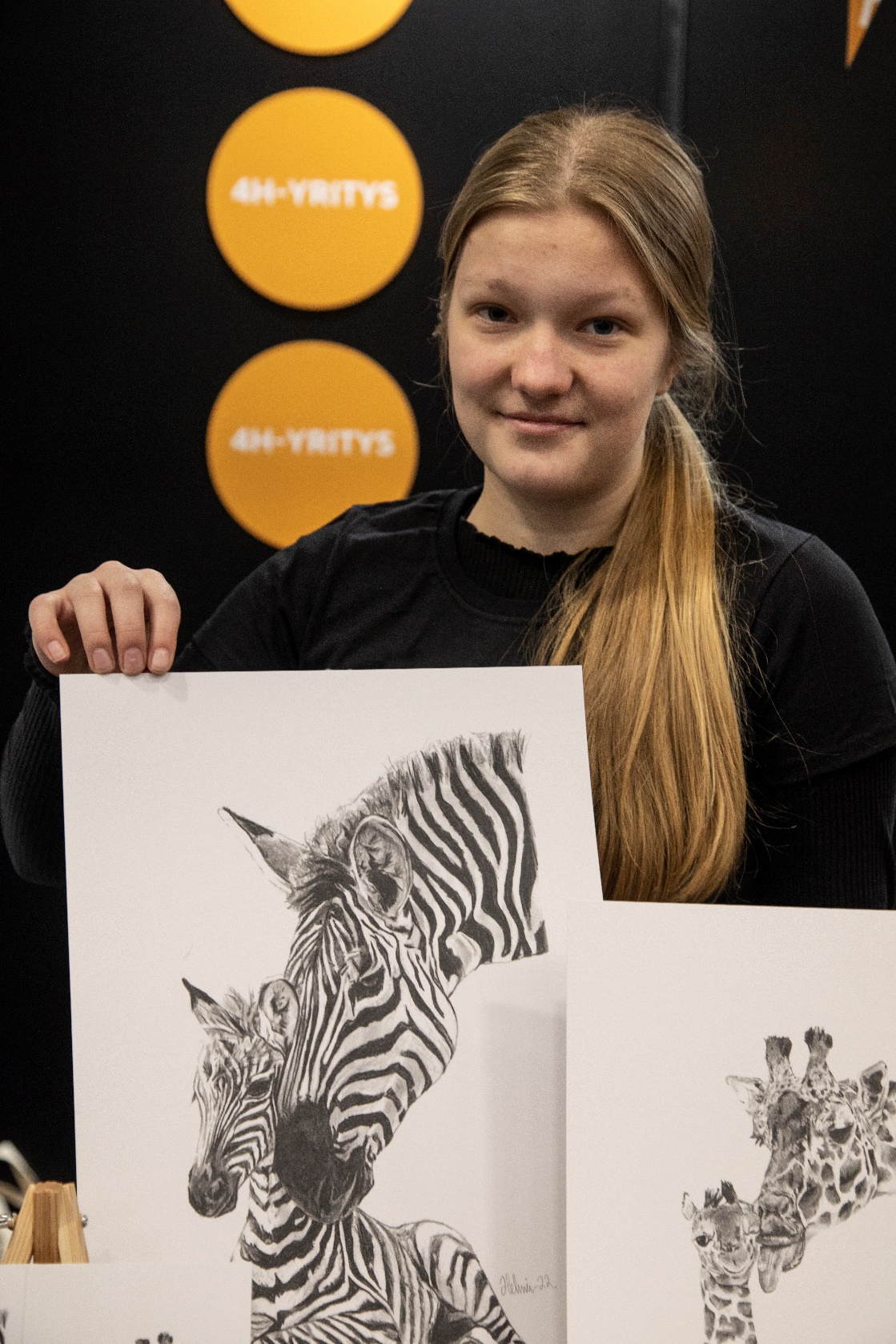 Tervetuloa
4H-yritysinfoon!
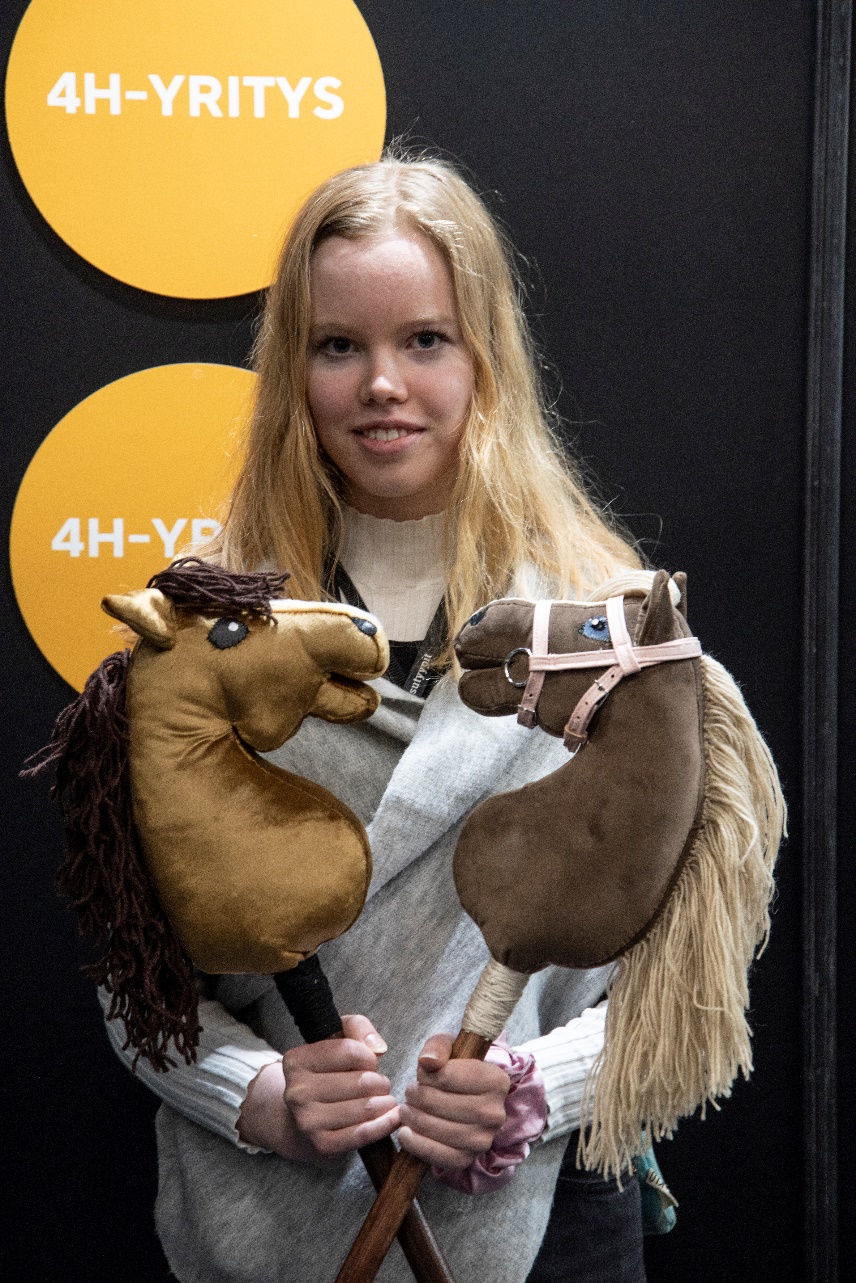 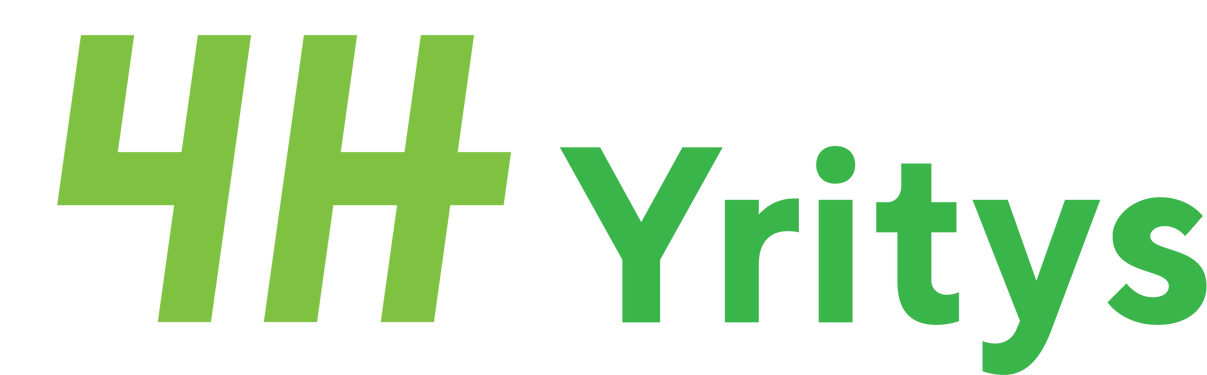 Nuori 13-28 -vuotias
Tee itsellesi (kesä)työpaikka.
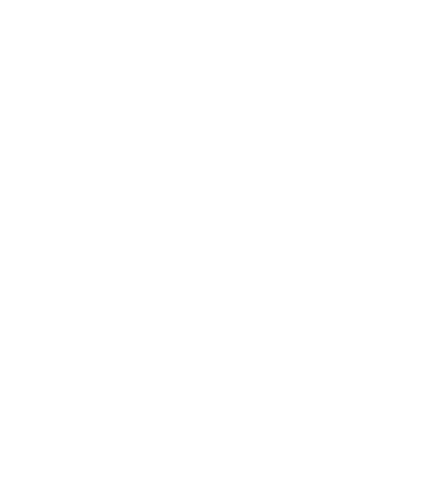 SINÄ OLET IDEA. TOTEUTA SE!
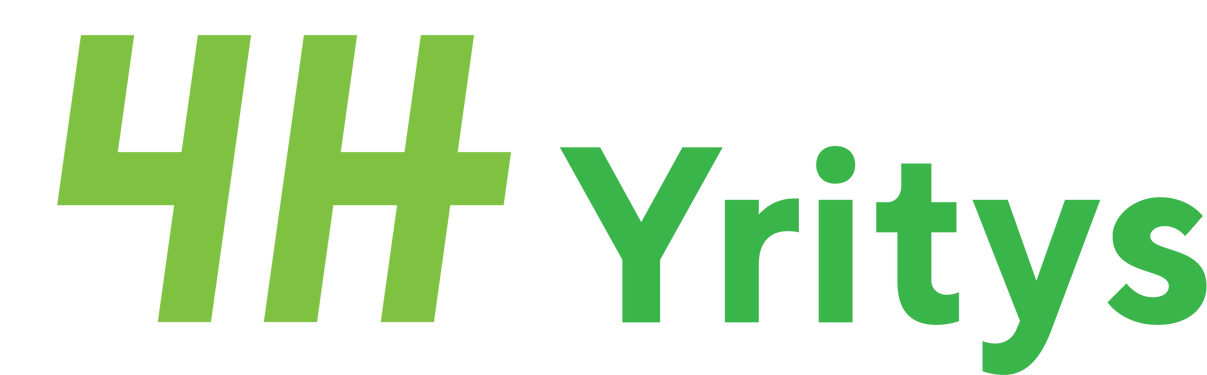 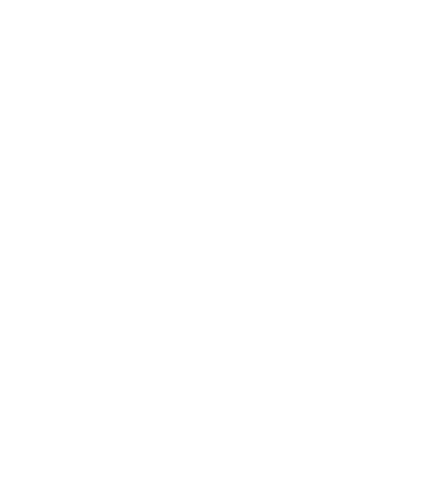 4H-yritys on nuorille tarkoitettu harrastuspohjalla 
toimiva pienimuotoisen yrittäjyyden malli.
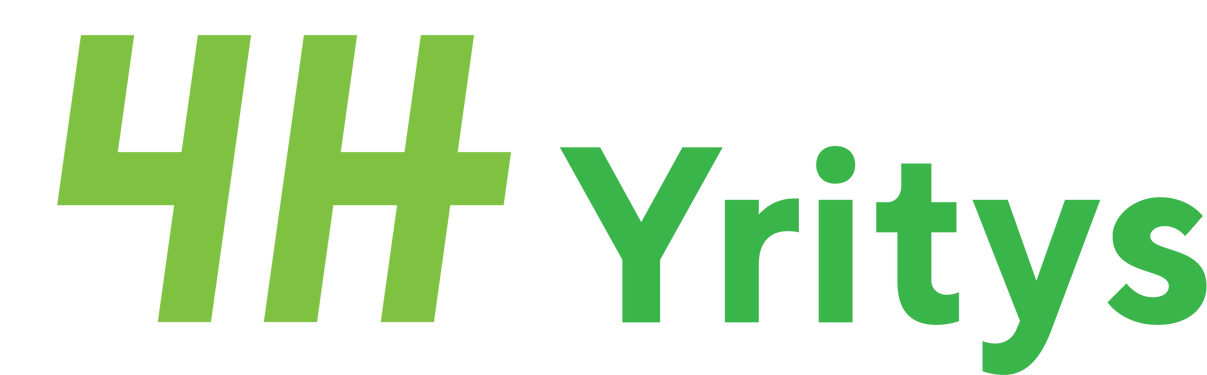 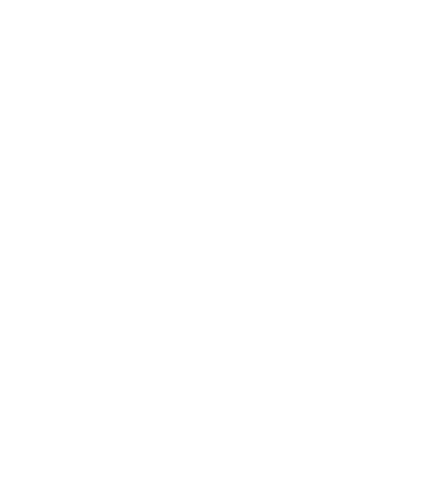 4H-yrittäjä on 
itsenäinen yrittäjä
Itsenäinen tulonhankkimistoiminta
Yksityinen elinkeinonharjoittaja
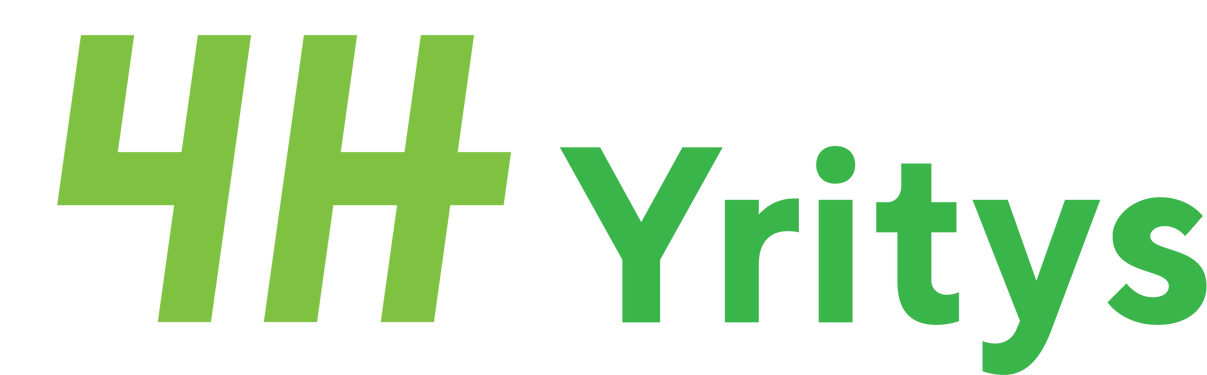 Mieti,onko 4H-yritys oikea yritysmuoto juuri sinulle?
4H-yritys on harrastus, jossa kokeillaan yrittäjyyttä.

4H-yritys ei ole elinkeino vielä kenellekään.
Liikevaihto 50-8000€
Vakuutukset 
Verojen maksaminen
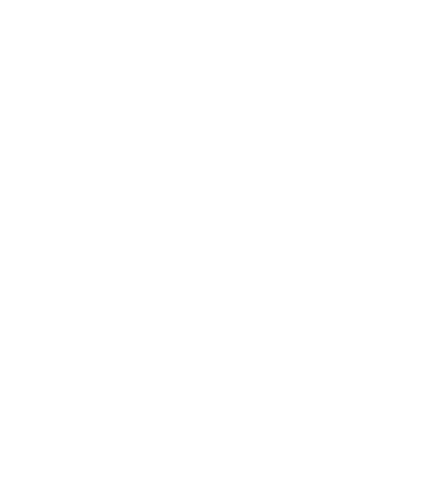 13-28 vuotias
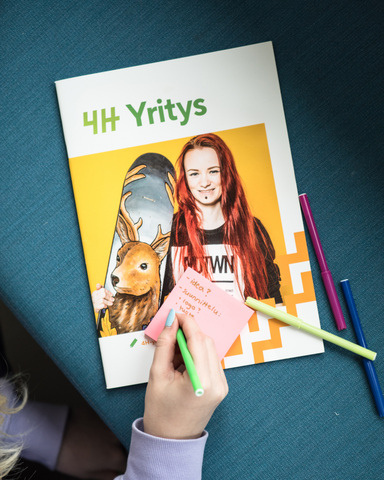 Liikevaihto 50- 8000 € / vuosi
Liiity 4H-yhdistyksen jäseneksi
Hae opintopisteitä tai 
Digitaalinen osaamismerkki
Suorita 4H-yrityskurssi ja laadi 
liiketoimintasuunnitelma BMC
Raportoi toiminnastasi 
vuosittain 4H-yhdistykseen
Tee perustamisilmoitus omalle 
jäsenkortillesi 
oma.4h.fi
Osallistu 4H-yritys kilpailuun
Mahdollisuus hakea 
maksuton y-tunnus
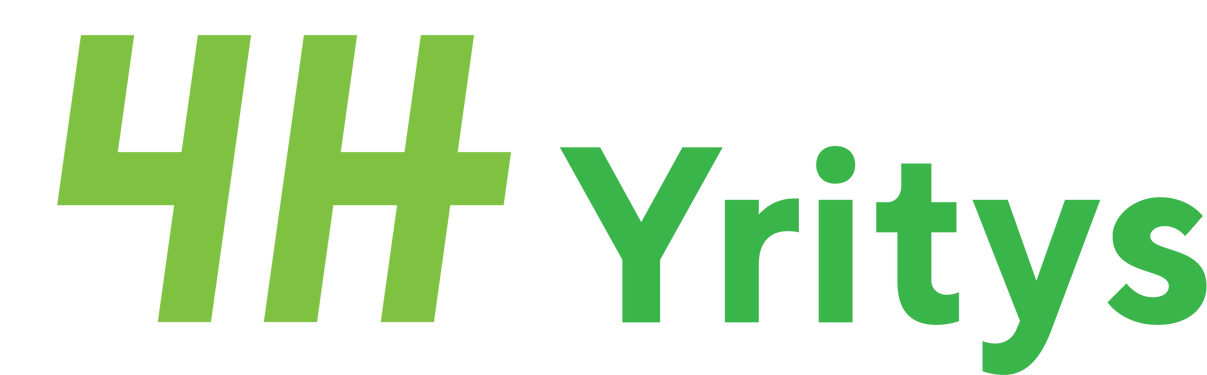 Voit perustaa 4H-yrityksen yksin, kaksin tai ryhmässä
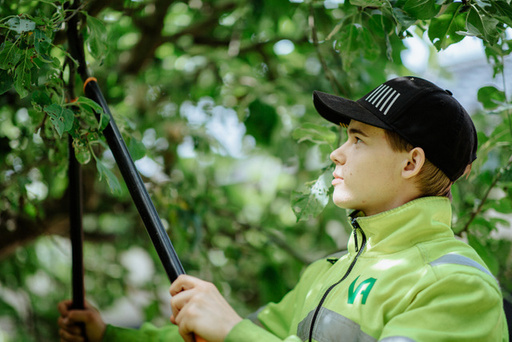 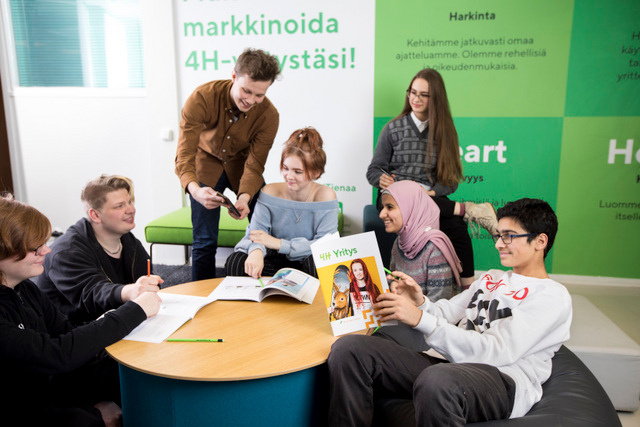 Kaikki jäsenet tekevät omat paperityönsä.
K
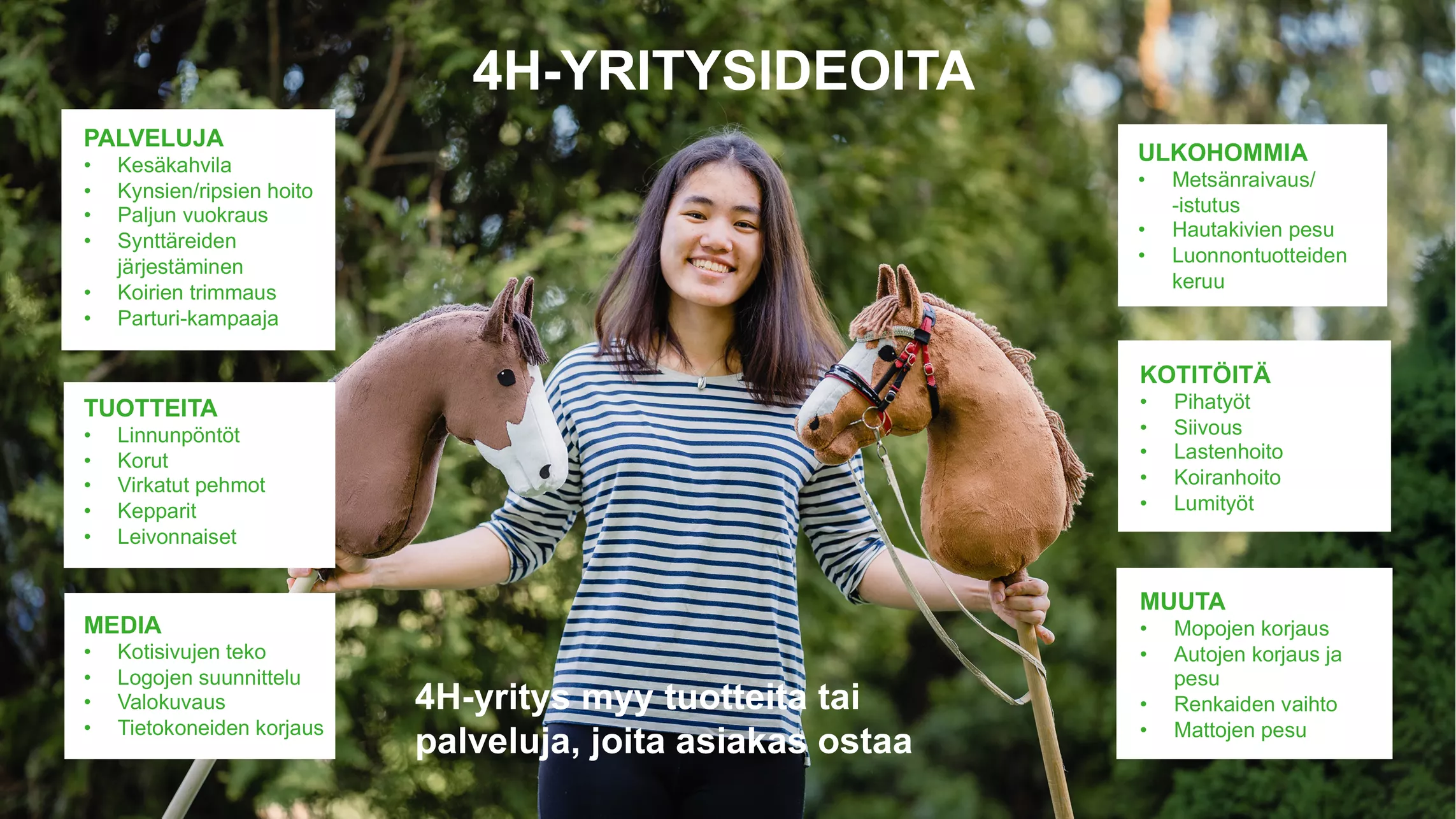 Yrityksesi voi esimerkiksi tehdä...
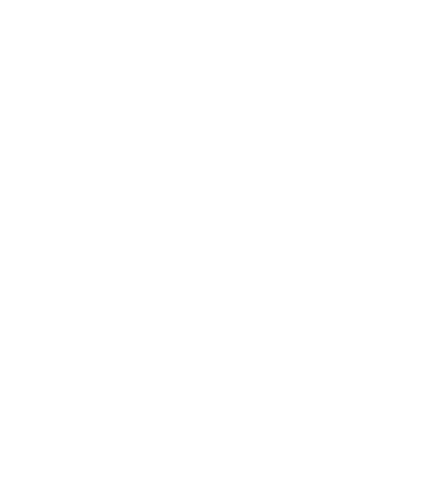 Muusikonhommia
Puutöitä
Koruja
Kakkuja
Pihapalvelua
Matonpesuja
Kotiapua
Valokuvausta
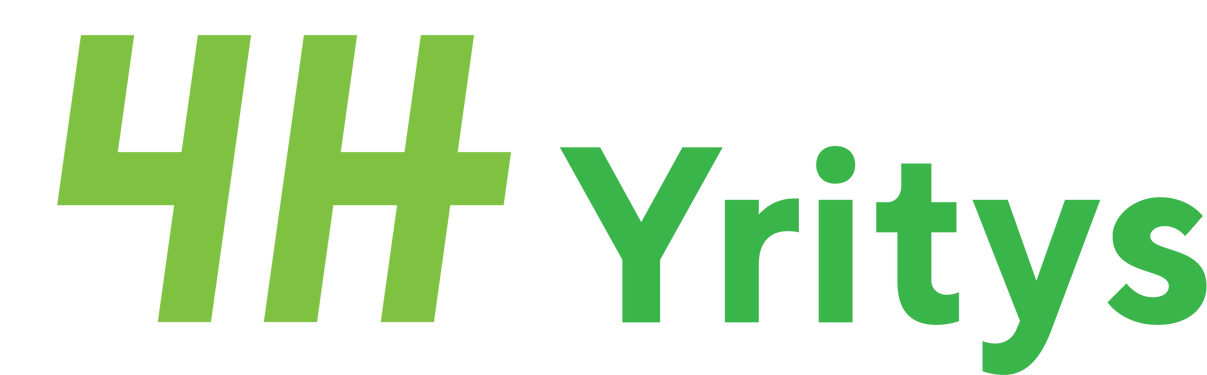 Lastenhoitoa
Esimerkkejä 4H-yrityksistä
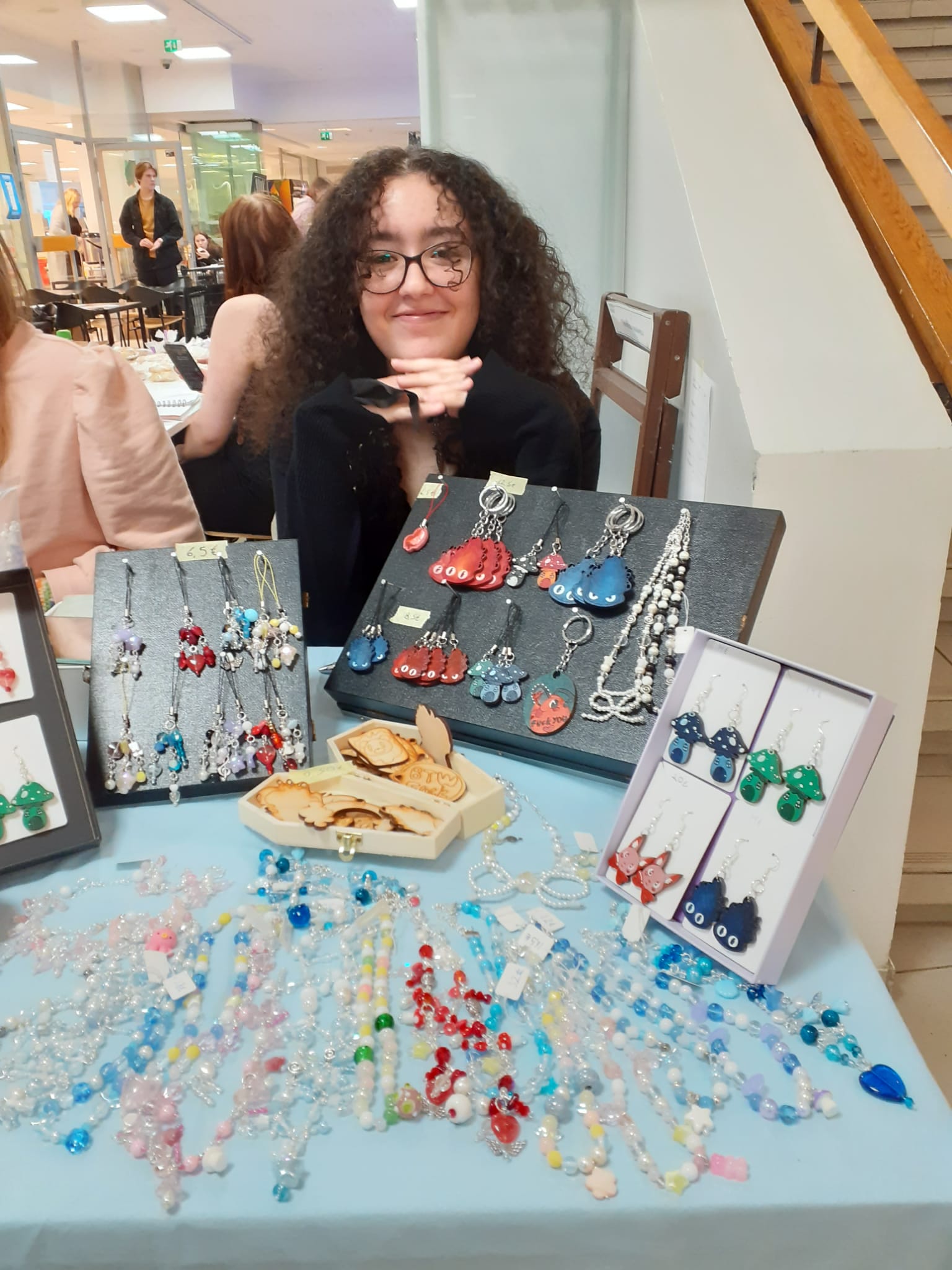 Pispala Works
Suomen kädentaidot messut
Sara Soo Arts
Sara Madene
Tamlun joulumyyjäiset
Muksut ja Muffinit
Kesätyö ja rekrymessut, Orivesi
Lempoisten rantakahvila
Cafe Paiste
Museoraitin aittakahvila
Väisänen
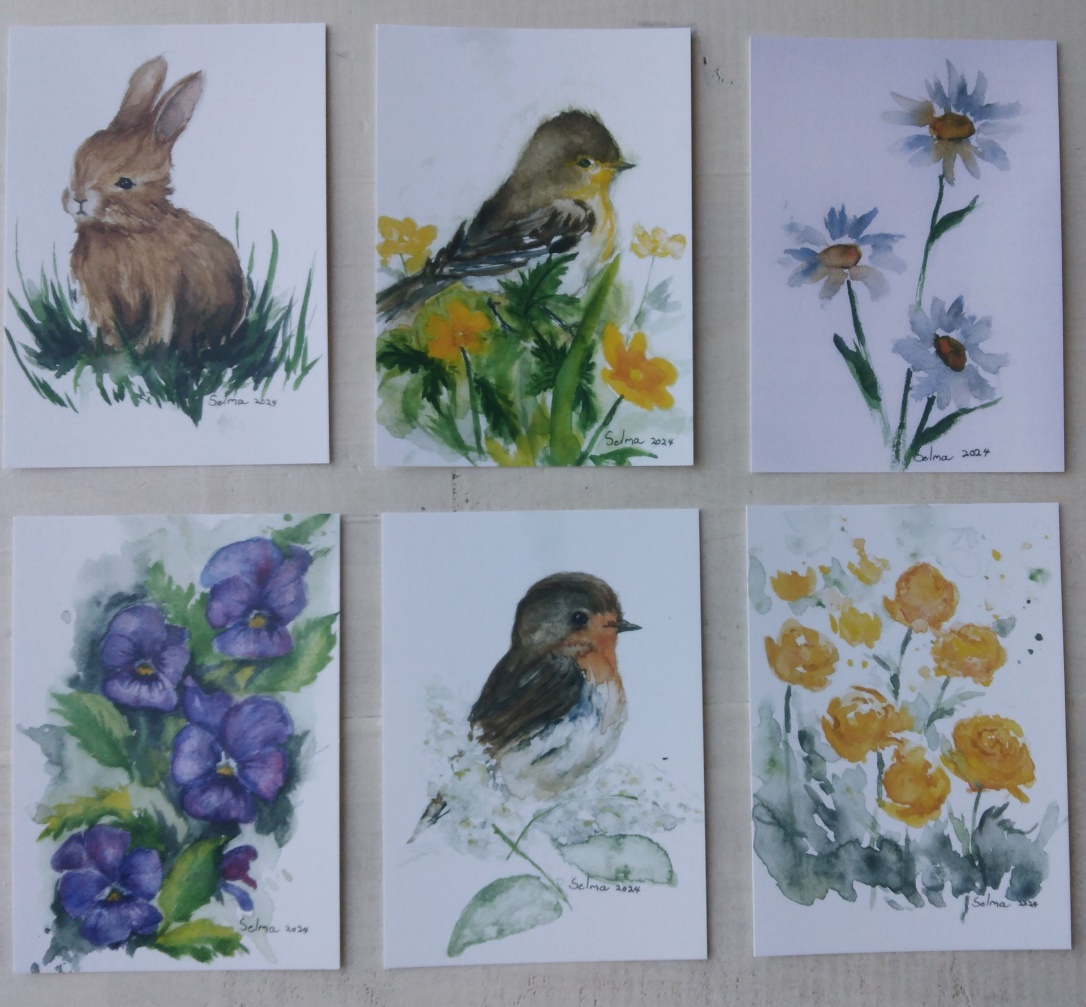 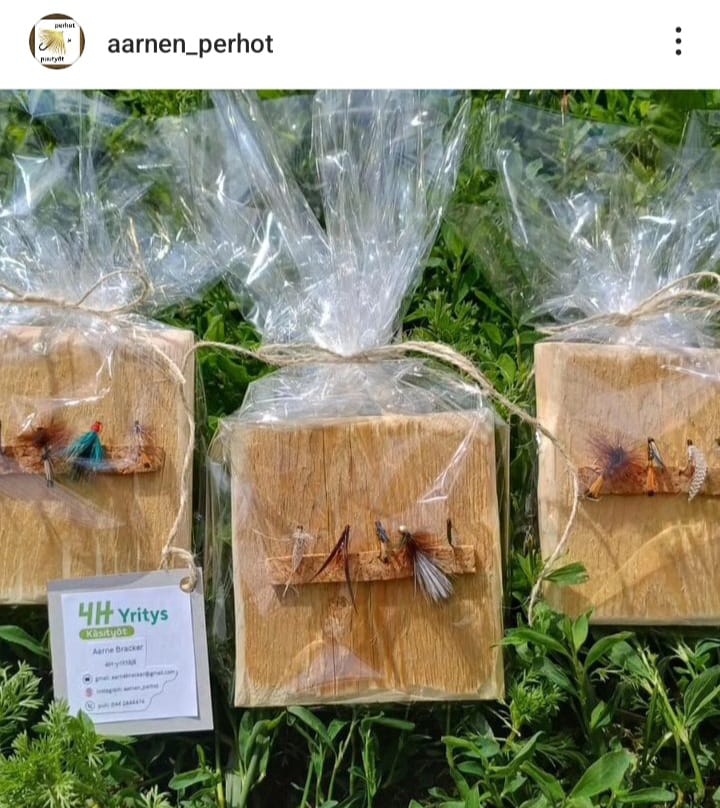 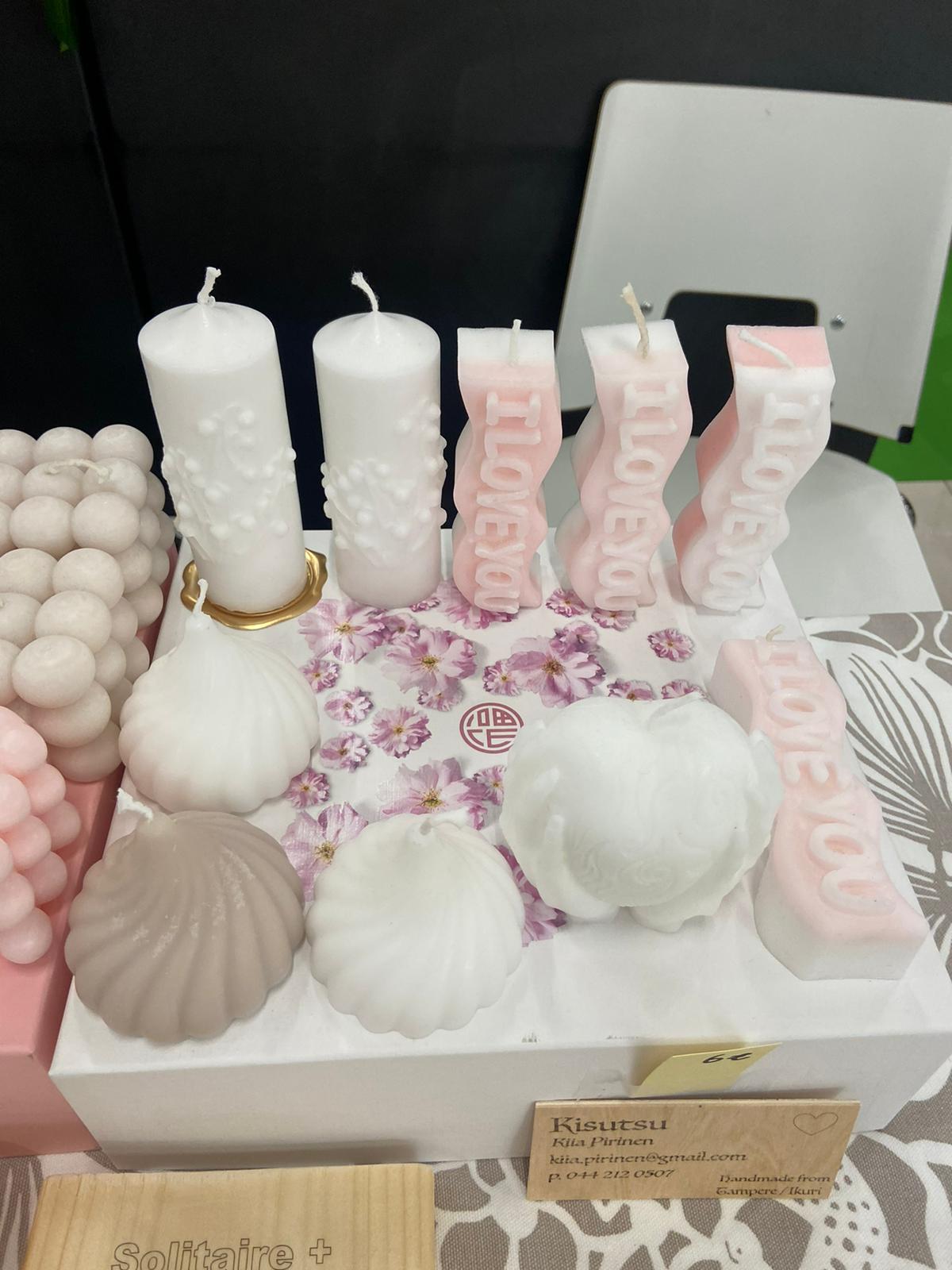 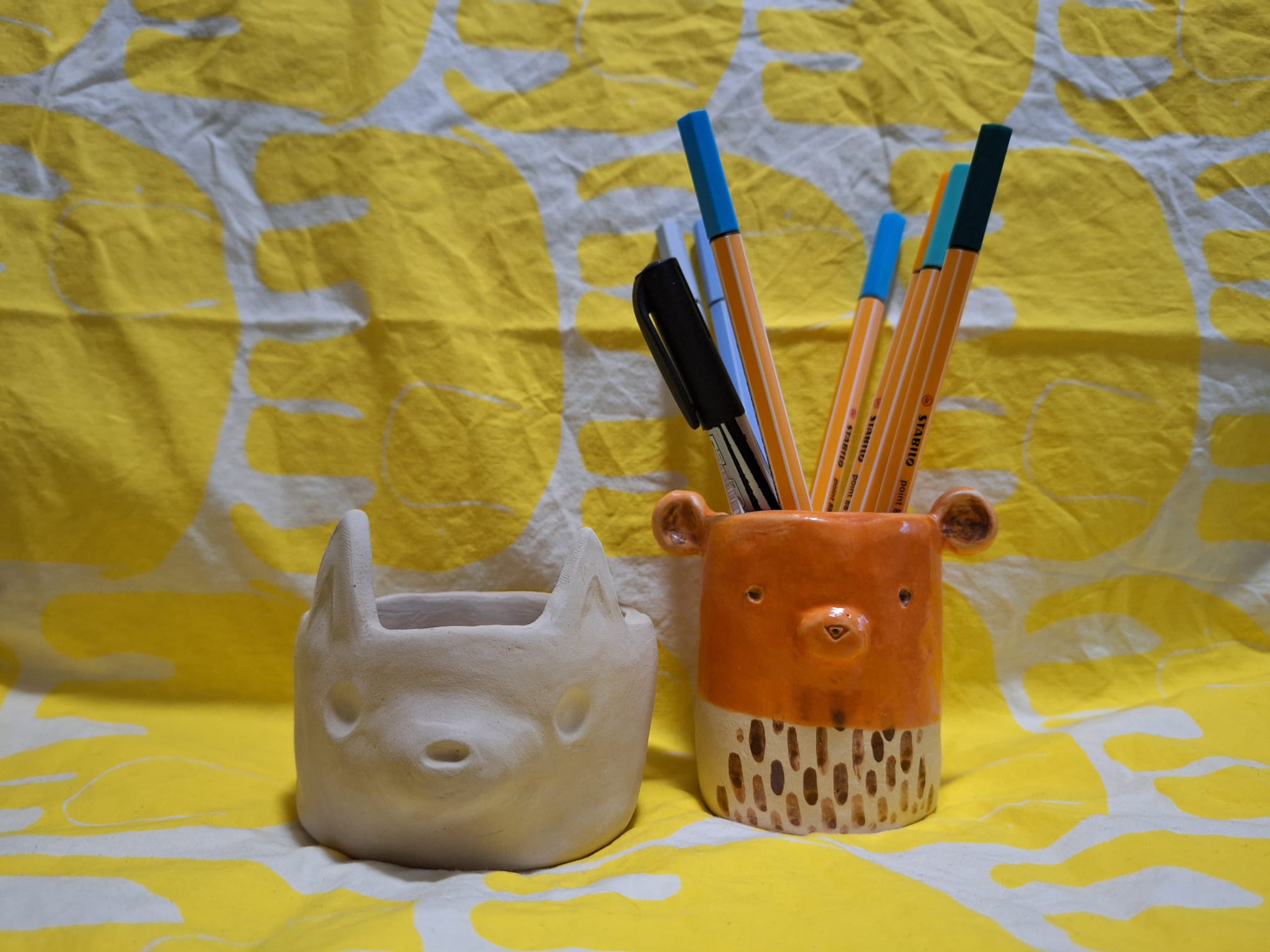 SASin.art
Perhot ja Puutyöt
Vinomonit
Kisutsu
4H-yrityskilpailu
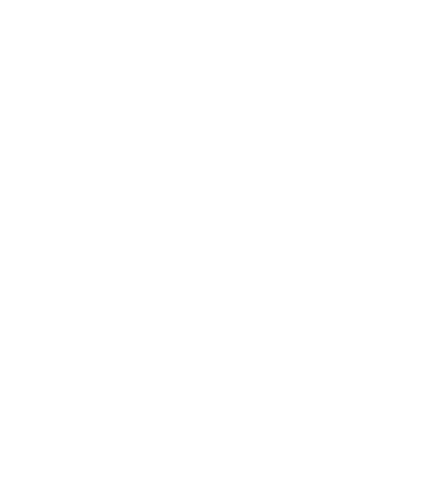 Uutelan Pihatyöt
Lasse Uutela
Vuoden 4H-yrittäjä 2022 18+ vuotiaiden ryhmä
Nuppula Pop Up 
Vuoden 2023 4H-yrityskilpailun +18 voittaja.
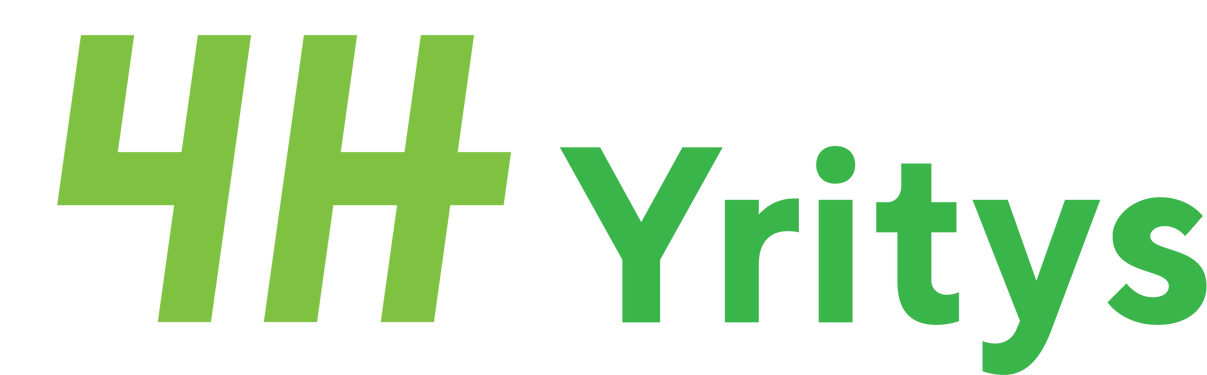 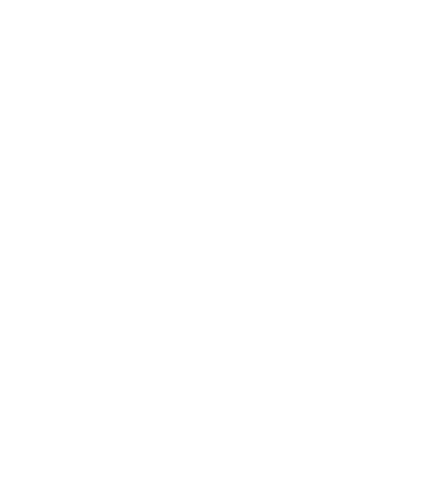 Et ole yksin.
Oma paikallinen 4H-yhdistys on tukenasi 
ja niin myös itse 
valitsemasi yritysohjaaja.
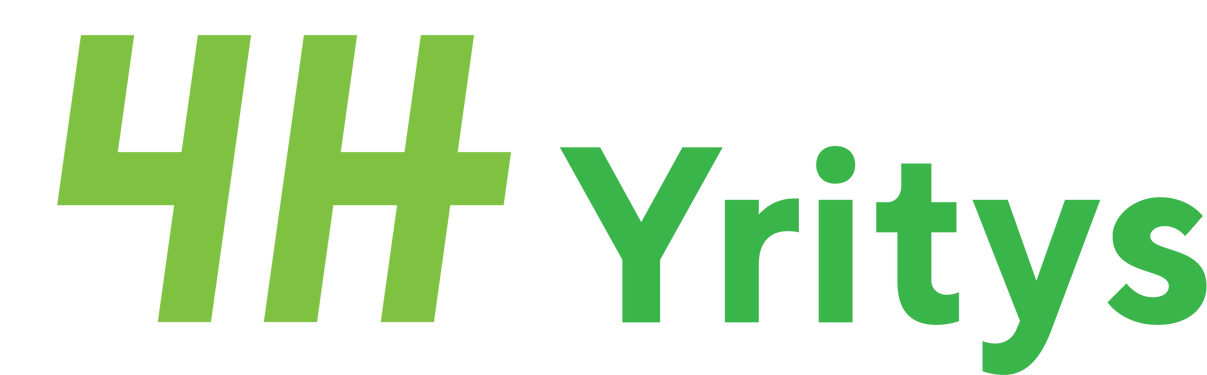 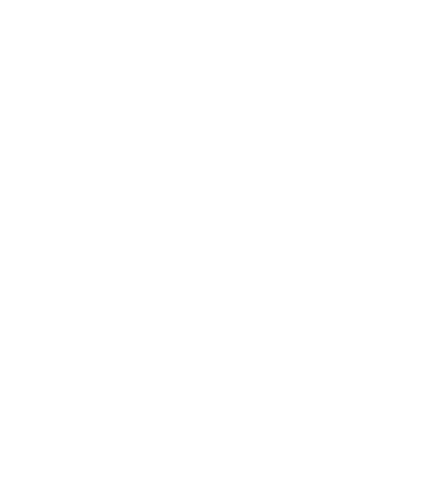 Sinä olet idea. 
Toteuta se!
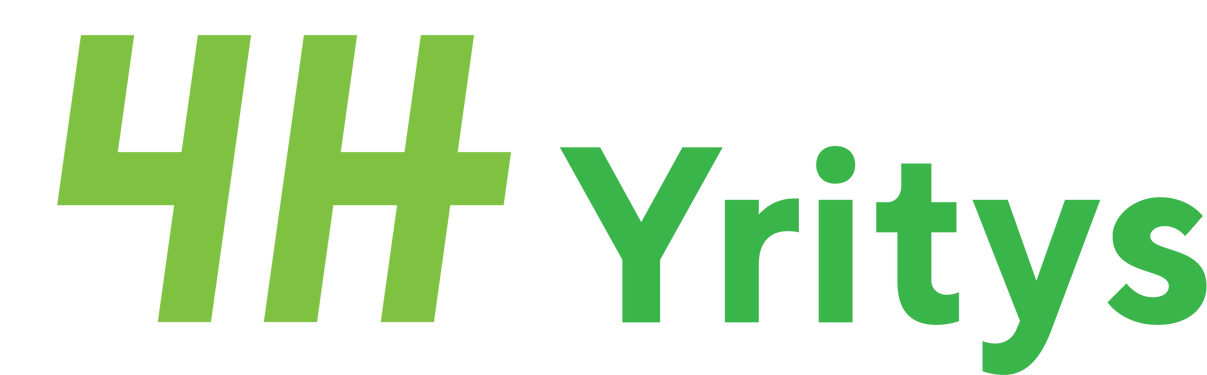 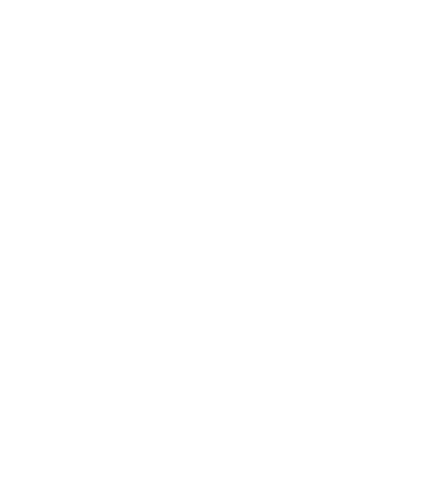 www.4h-akatemia.fi
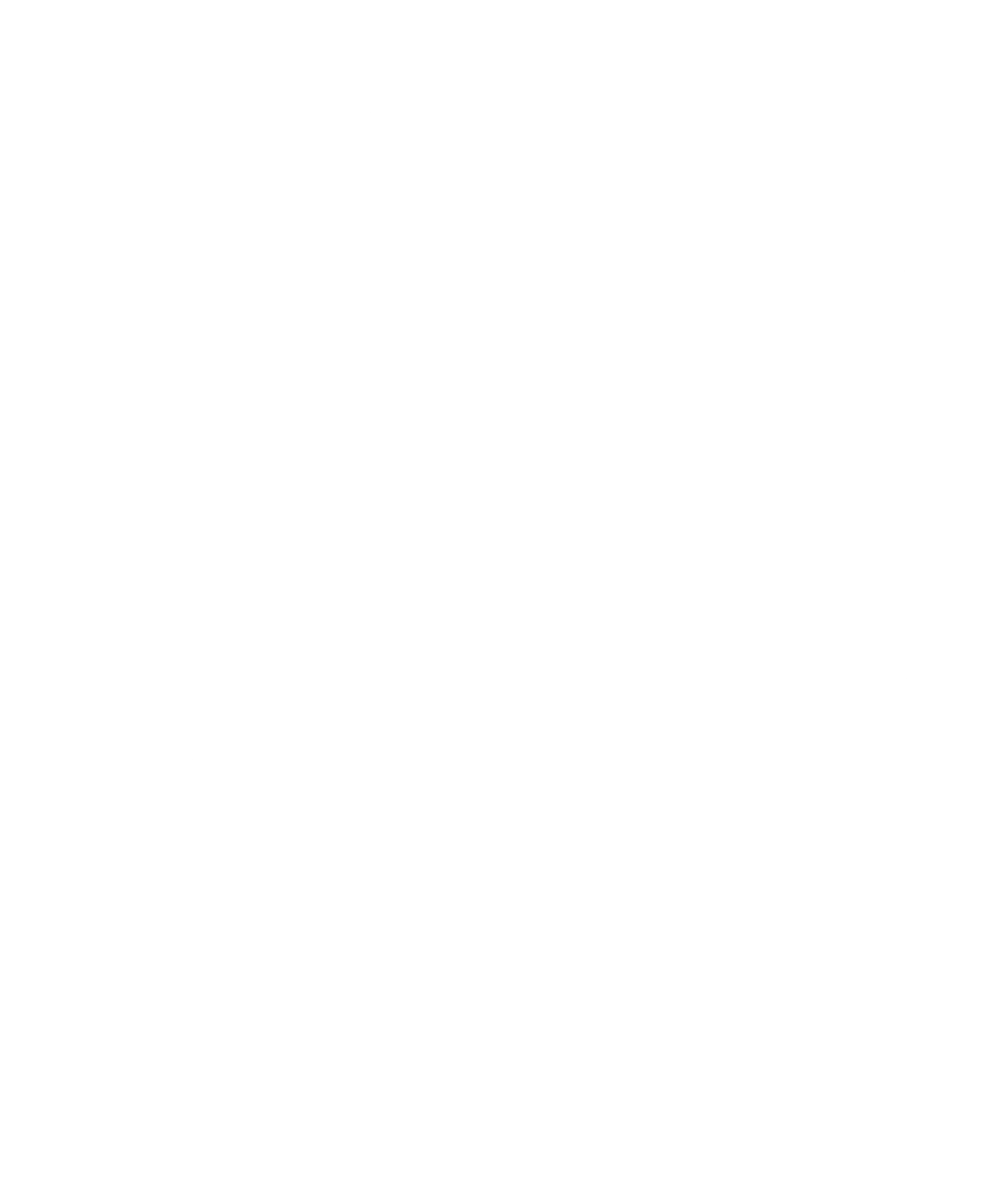 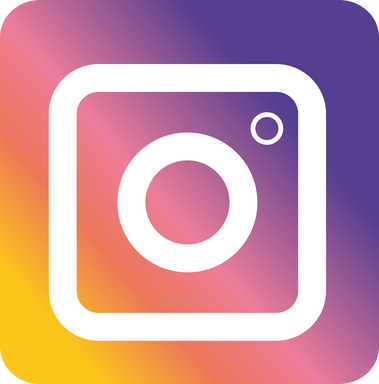 @4hbusinesslabtampereenseutu
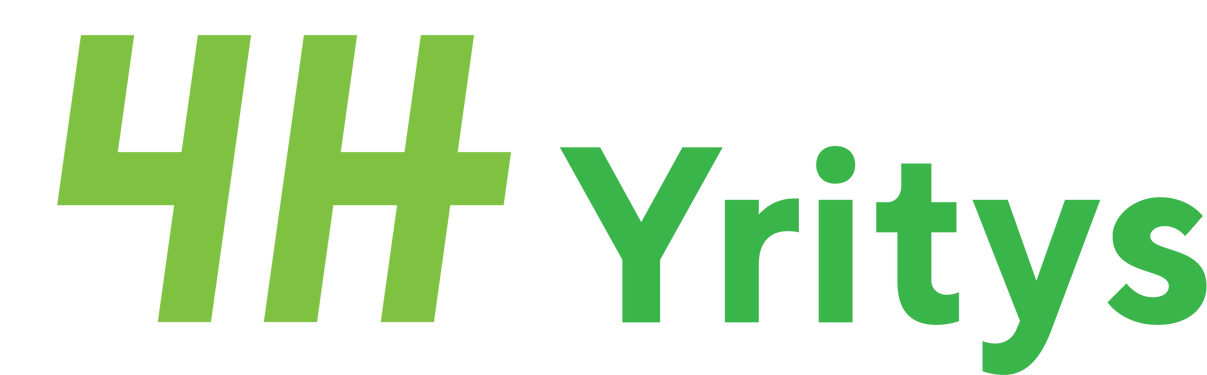 Tampereen 4H-yhdistys
tampere.4h.fi
@4htampere
Pirkkala-Lempäälän 4H-yhdistys
pirkkalan-lempaalan.4h.fi
@pirkkalalempaalan4h
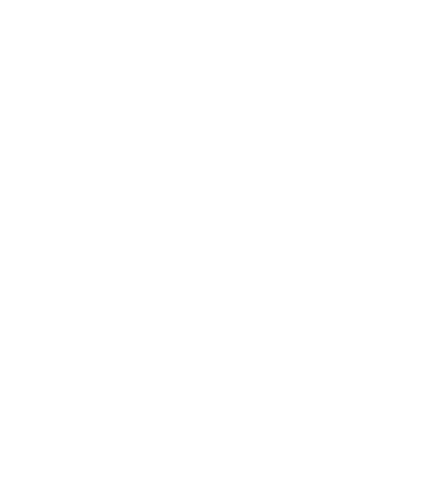 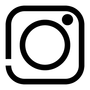 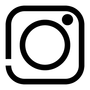 Ylöjärven 4H-yhdistys
ylojarvi.4h.fi
@ylojarvi_4h
Vesilahti-Tottijärven 4H-yhdistys
vesilahden-tottijarven.4h.fi
@vesilahtitottijarven4h
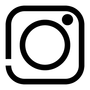 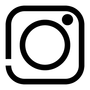 Oriveden 4H-yhdistys
orivesi.4h.fi
@orivesi4h
Kangasalan seudun 4H-yhdistys
kangasala.4h.fi
@4hkangasala
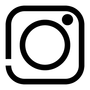 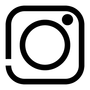 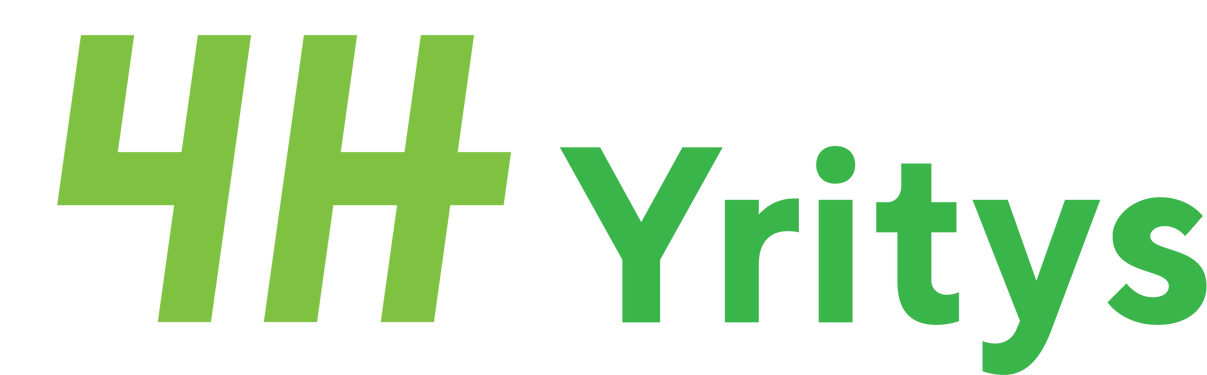 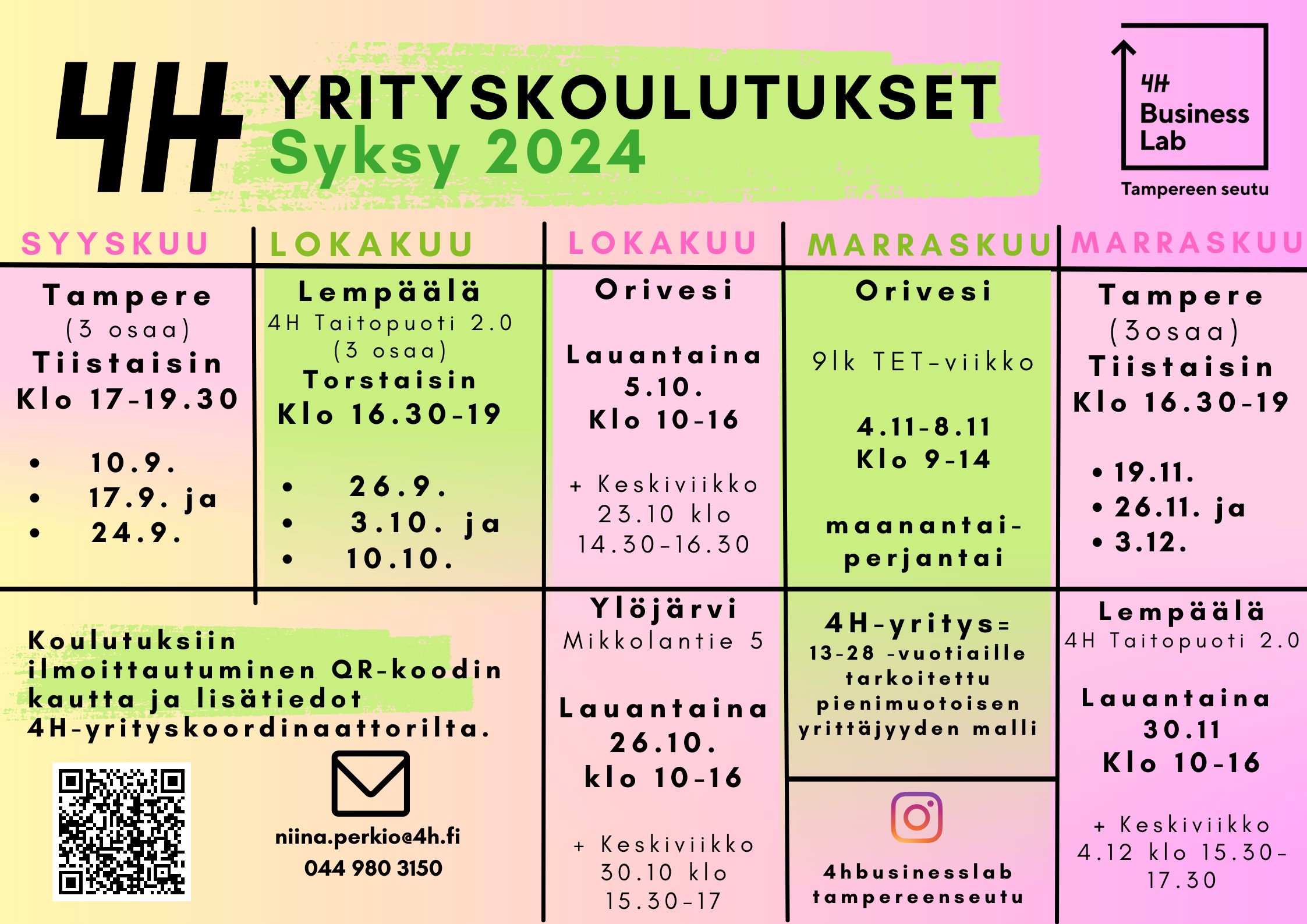 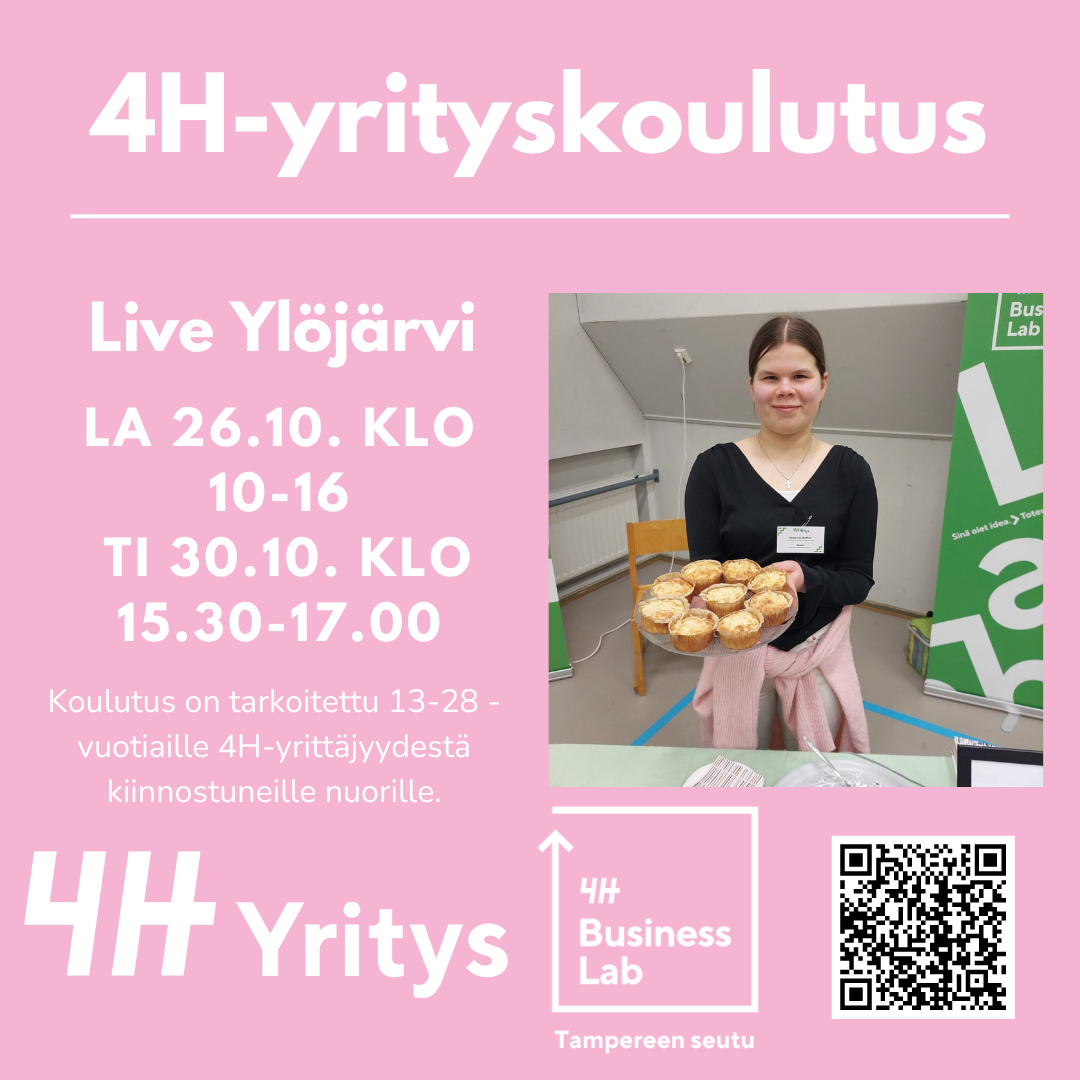 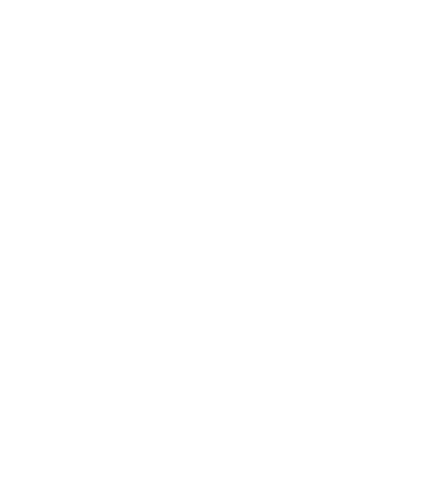 Nyt on sinun
vuorosi!
Perusta 4H-yritys 
jo tänään!
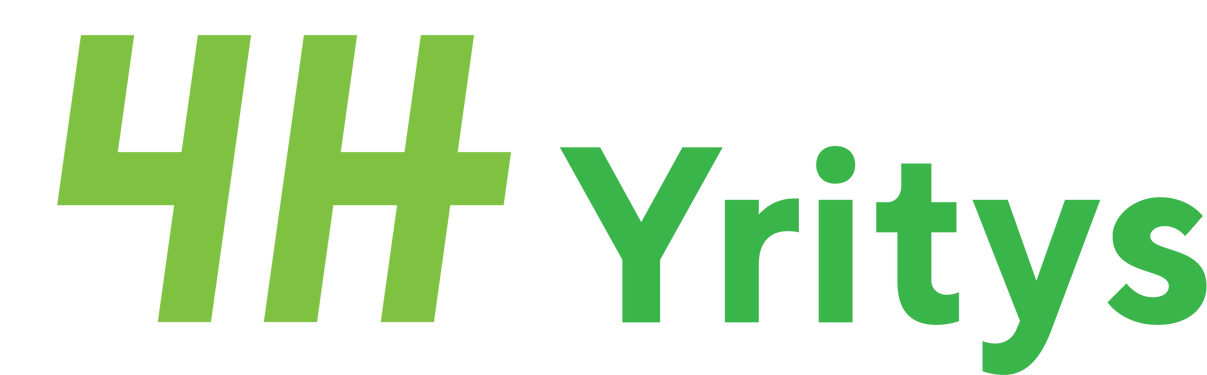 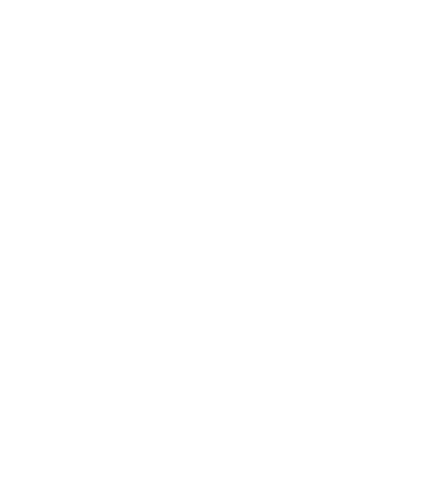 4H Business Lab Tampereen seutu
Niina Perkiö
niina.perkio@4h.fi
044 980 3150
tampere.4h.fi
@4hbusinesslabtampereenseutu
Niina Perkiö
niina.perkio@4h.fi
044 980 3150
tampere.4h.fi
@4hbusinesslabtampereenseutu
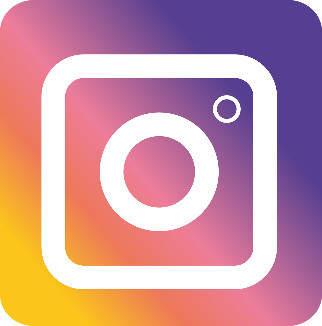 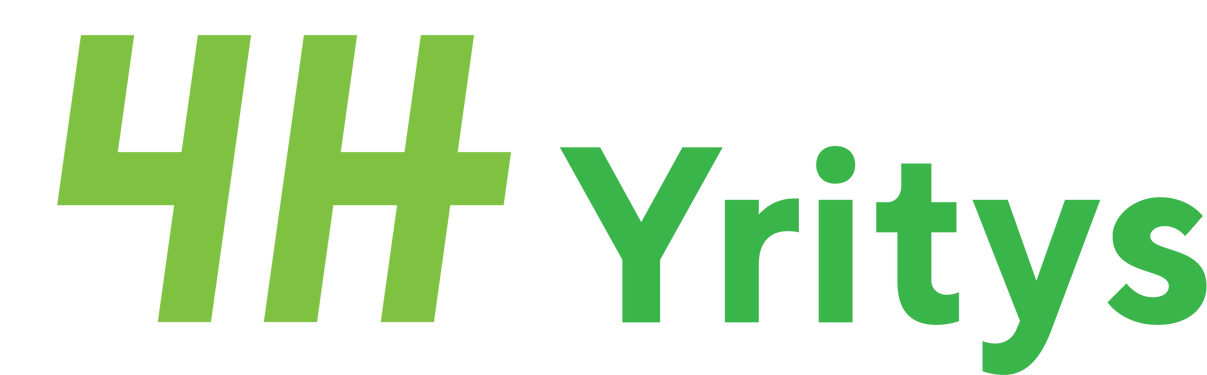 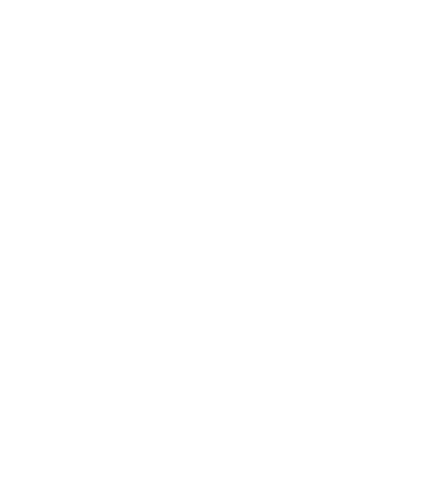 4H Business Lab Tampereen seutu
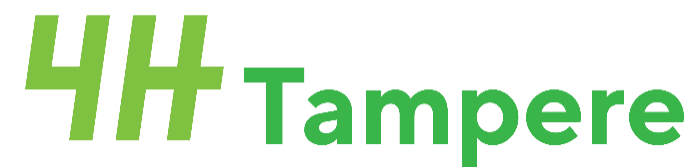 Niina Perkiö
niina.perkio@4h.fi
044 980 3150
tampere.4h.fi
@4hbusinesslabtampereenseutu

Hanna Tukiainen
Toiminnanjohtaja
hanna.tukiainen@4h.fi 
040 823 9778
@tampereen4h
Niina Perkiö
niina.perkio@4h.fi
044 980 3150
tampere.4h.fi
@4hbusinesslabtampereenseutu
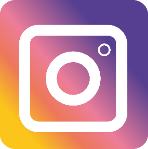 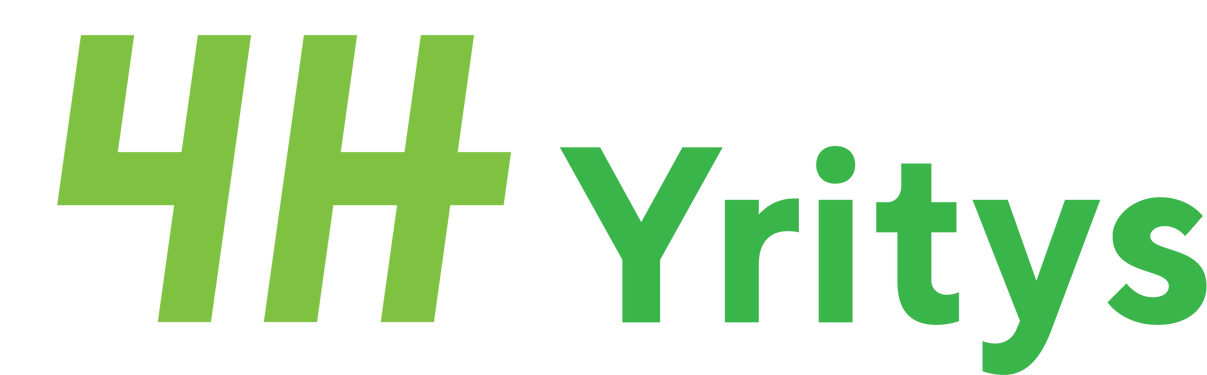 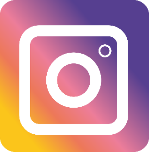 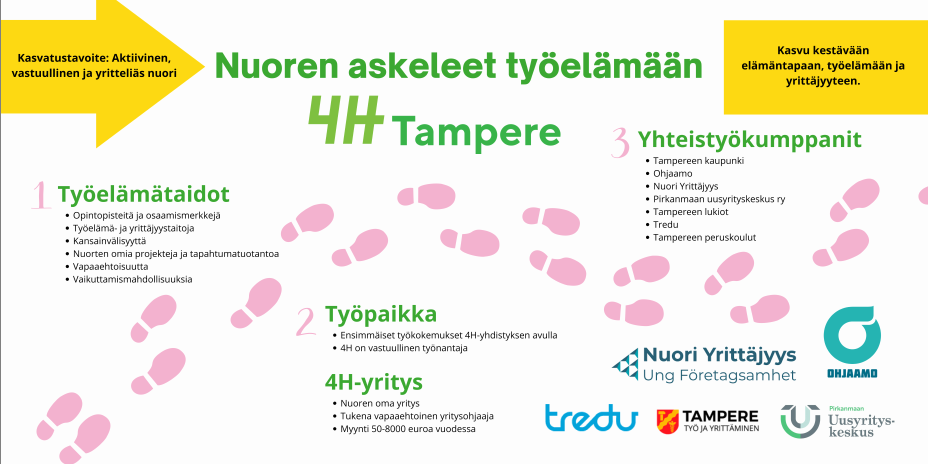 1.3.2018
24